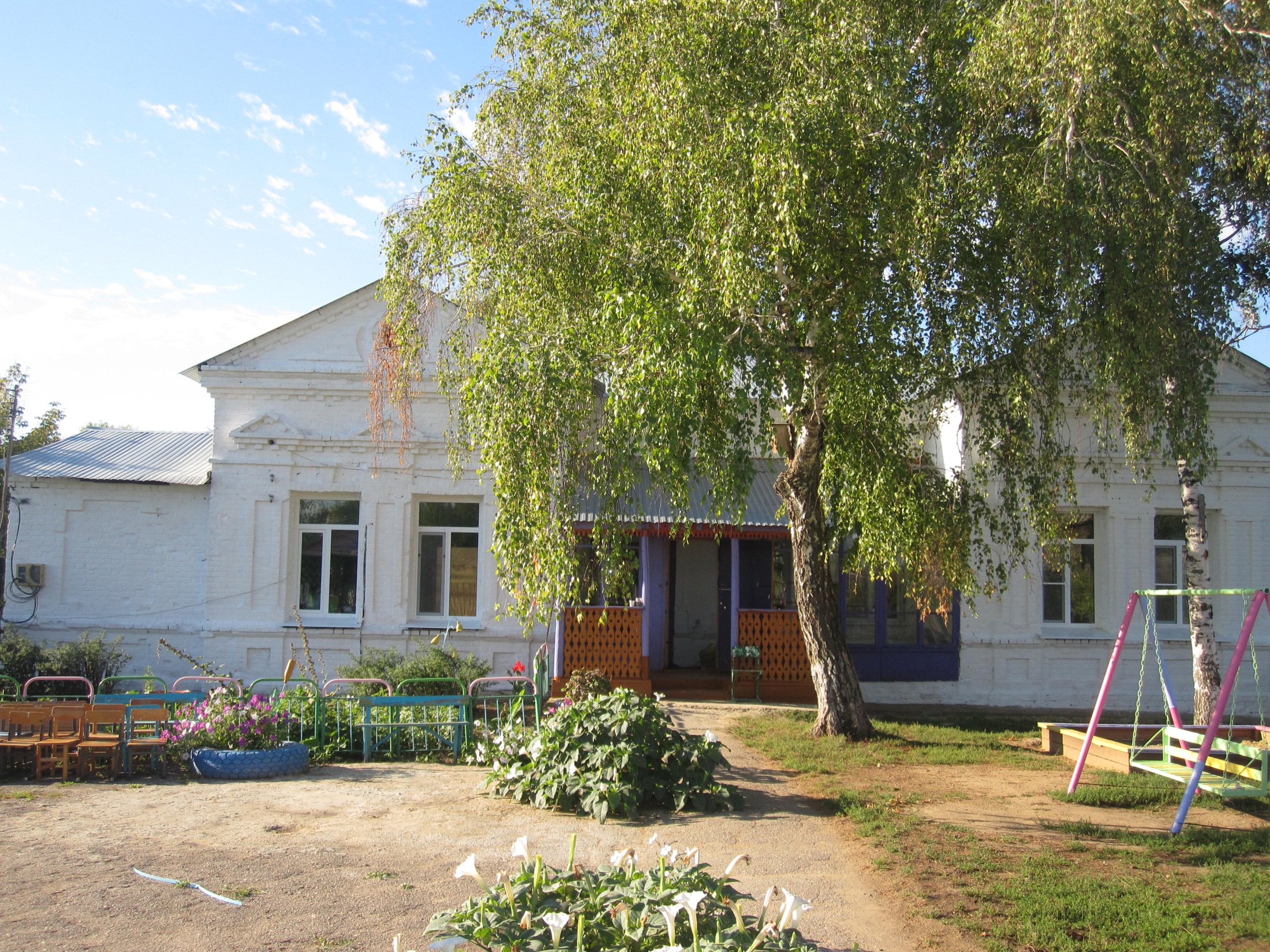 Еланский филиал 
ГБОУ СОШ с.Новокуровка
м.р.Хворостянский 
29 апреля 2014 год
Районный семинар
«Деятельность ДОУ по осуществлению информационно-коммуникативных технологий»
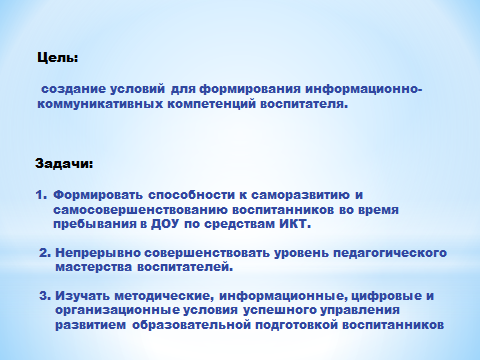 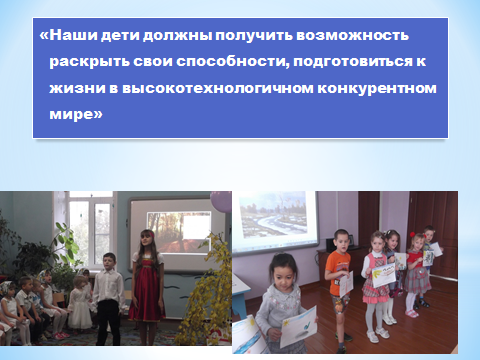 ВОСПИТАТЕЛИ ИСПОЛЬЗУЮТ В СВОЕЙ РАБОТЕ ИКТ:

В НЕПОСРЕДСТВЕННО ОБРАЗОВАТЕЛЬНОЙ ДЕЯТЕЛЬНОСТИ (ВОСПИТАТЕЛЬ- ИРИНА ГРИГОРЬЕВНА ГОЛОВИНА);

В РЕЖИМНЫХ МОМЕНТАХ;

В РАБОТЕ  С РОДИТЕЛЯМИ (ВОСПИТАТЕЛЬ – ВЕРА ВАСИЛЬЕВНА ФИЛИНА);

В СОСТАВЛЕНИИ КОМПЬЮТЕРНЫХ ПРЕЗЕНТАЦИИ ПРОЕКТНОЙ ДЕЯТЕЛЬНОСТИ  (ВОСПИТАТЕЛЬ – ТАМАРА АЛЕКСАНДРОВНА ФИЛИНА)
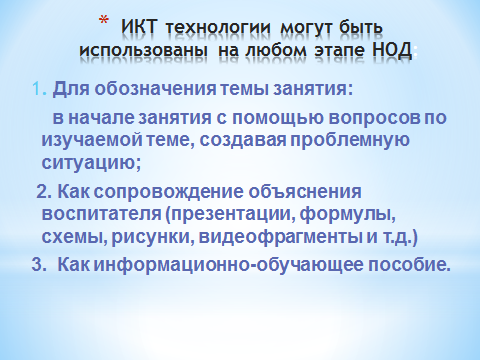 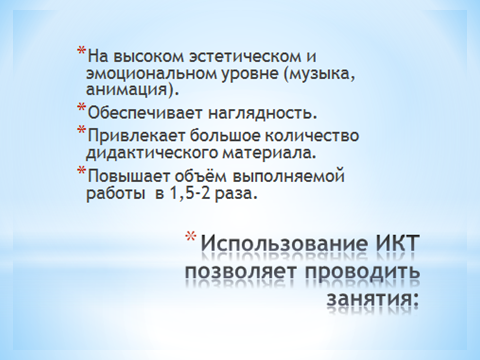 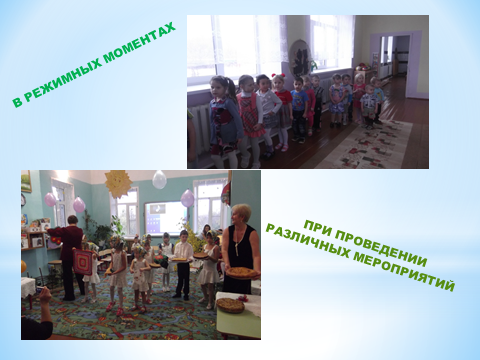